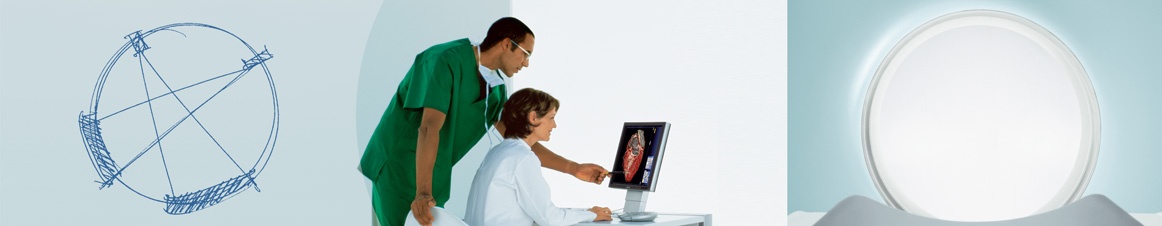 PERFUSION CT
DR. DEEPIKA SOLANKI
Perfusion
Perfusion is defined as the passage of fluid through the blood vessels to an organ or a tissue. The practice of perfusion scanning, is the process by which this perfusion can be observed, recorded and quantified
Technique
Before the patient arrives:
Injector filled with contrast medium warmed up to body temperature. 
Injector settings:
	   Recommended: 4 ml/s, 50 ml
	   Conc. Of the contrast (non ionic iodinated contrast)                  recommended: 300mg/ml

			Scan Protocols loaded:
Standard pre-contrast Head
Perfusion (DynMulti/ Volume)
 .
[Speaker Notes: If 370 mg of iodine per milliliter is used, a volume of 40 mL is given at a rate of 4 mL/sec with a scan duration of 45 seconds]
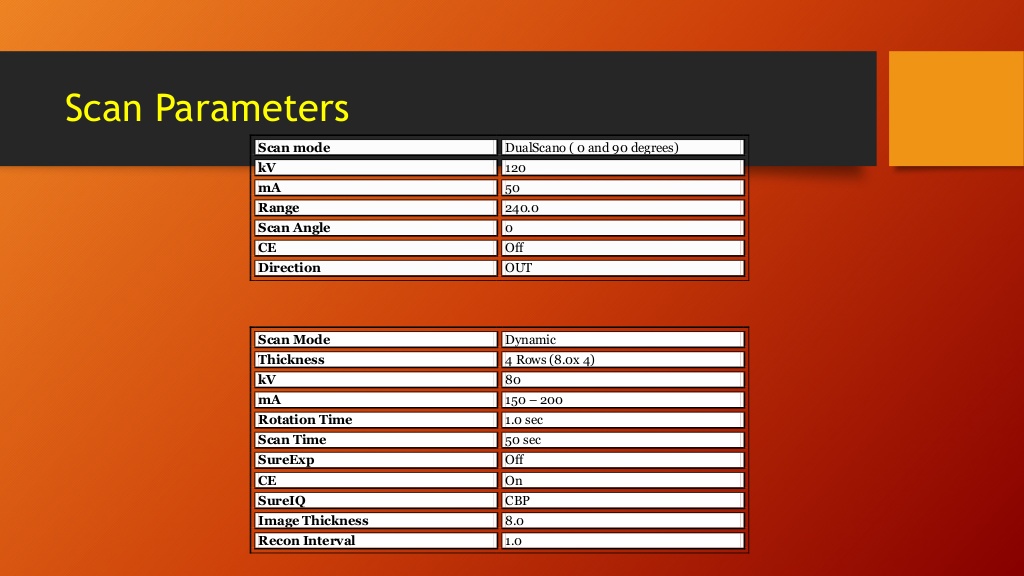 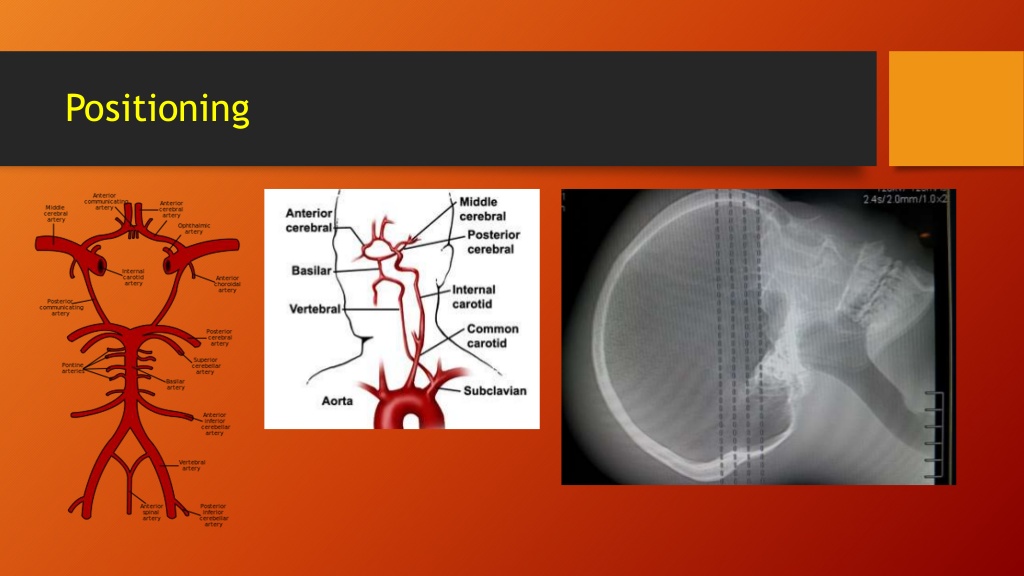 [Speaker Notes: . After unenhanced CT of the whole brain, four adjacent 5-mm-thick sections are selected starting at the level of the basal ganglia. At this level, all three supratentorial vascular territories are visualized]
At 5 seconds after initiation of the injection, a cine (continuous) scan is initiated with the following technique: 80 kVp, 190–200 mA, 4 × 5-mm sections, 1-second per rotation for a duration of 50 seconds
Patient on a table with a cannula of 16, 18 gauge
Patient’s head pulled towards the chest, well fixed, patient calmed down
Topogram + pre-contrast scan (In case of hemorrhage don’t continue). 
Cut-line positioning: through the basal ganglia, perpendicular to the occipital bone,
Start the scanner and the injector simultaneously
Watch the patient during scanning (50s)
Perfusion CT is performed by monitoring only the first pass of an iodinated contrast agent bolus through the cerebral circulation . It involves continuous cine imaging for 50 seconds over the same slab of tissue  during the dynamic administration of a small (50-mL), high-flow contrast material bolus (injection rate, 4–5 mL/sec).
1. The contrast agent passes through the brain tissue, causing a transient hyperattenuation that is directly proportional to the amount of contrast material in the vessels and blood in that region. This principle is used to generate time-attenuation curves for an arterial ROI, a venous ROI, and each pixel. 2. The arterial ROI is optimally selected in one unaffected vessel that is perpendicular to the acquisition plane, either one of the anterior cerebral arteries (ACAs) or the contralateral MCA. The venous ROI is placed over the superior sagittal sinus or torcular Herophili.3. The  curve must have included an initial plane before rising and a decline before the end of the acquisition and to distinguish good arterial input function or venous outflow function (the venous curve must be higher than and represent a 1–2-second delay after the arterial curve).
[Speaker Notes: Despite there being new, accurate automatic options in the available software to generate all the maps, it is still frequently better to use a semiautomatic option, which consists of first manually tracing a large ROI around the vessel and then letting the software automatically select an accurate ROI. In emergency settings, we prefer to select an ACA as the default arterial input function for simplicity because it has been shown to be adequate .]
Perfusion -  basic parameters
Blood Flow – basic parameter . It indicates the amount of Blood flow through                    	          the brain in a specific period.
	           Unit: ml/min/100g
Blood Volume – It is the percentage of blood in a specific volume of the 			tissue. 
		Unit: ml/100g
Mean Transit Time – difference between the arterial  inflow and Venous 			        outflow in the region of interest.
		         Unit: sec
Time To Peak – time from arterial start to the tissue enhancement peak, 
		Unit: sec or 0.1sec
Permeability - the rate of passage of blood across a wall of tissue capillaries, 		Unit: ml/min/100g
Perfusion -  Calulations
What we see is the contrast medium:
Appearing, disappearing, recirculating
What we are interested in is the blood flow, volume…
Out of dynamically changing enhancement of the contrast media 
we have to calculate temoporarily constant values of blood flow.
Hemodynamics:
In normal human brain:

1. CBF (mL/100g/min):         ~ 50 mL/100g/min
2. CBV (mL/100ml tissue):   ~ 4 mL/100ml tissue
3. MTT = CBF / CBV (sec):     ~ 5 seconds
The theory behind this technique is the central volume principle, which relates cerebral blood flow (CBF), cerebral blood volume (CBV), and mean transit time (MTT) in the following equation:
 
                      CBF = CBV/MTT
[Speaker Notes: Contrast agent time-concentration curves are generated in an arterial region of interest (ROI), a venous ROI, and in each pixel. Deconvolution of arterial and tissue enhancement curves, a complex mathematic process, gives the MTT. CBV is calculated as the area under the curve in a parenchymal pixel divided by the area under the curve in an arterial pixel. The central volume equation can then be solved for CBF]
Ishemia hemodynamics
Collateral flow – increased MTT
Vasodilatation – increased CBV (until CPP decreased)
End result – decreased CBF
[Speaker Notes: There is a linear relationship between contrast agent concentration and attenuation, with the contrast agent causing a transient increase in attenuation proportional to the amount of  contrast agent in a given region. Contrast agent time-concentration curves are generated in an arterial region of interest (ROI), a venous ROI, and in each pixel. Deconvolution of arterial and tissue enhancement curves, a complex mathematic process, gives the MTT. CBV is calculated as the area under the curve in a parenchymal pixel divided by the area under the curve in an arterial pixel. The central volume equation can then be solved for CBF]
Ischemic thresholds
< 20 cc/100 gm/min-electrical electrical dysfunction
 < 12 cc/100 gm/min-loss of viability 
? 30 minutes duration
The overall effective dose required for dynamic CT (2.0–3.4 mSv) is only slightly higher than that required for routine head CT (1.5–2.5 mSv)
Perfusion -  Aim
Why we want to measure perfusion
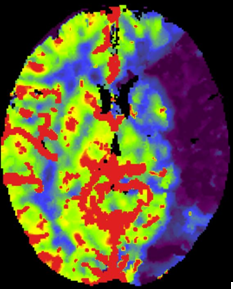 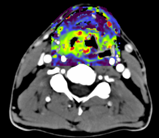 Brain Stroke
Tumors (Head & Body)
Body perfusion
Detection and assessment of ischemic stroke
(Lower perfusion )
Diagnosis, staging, assessment of tumour grade and prognosis
Treatment response
Post treatment evaluation
Prognosis of therapy effectiveness 
(Higher perfusion indicates active part of a tumor - angiogenesis)
CT  Perfusion in Ischaemic Stroke
Its advantage is that it is able to delineate  areas of the brain which may be salvaged by intervention (e.g. thrombolysis or clot retrieval), known as the penumbra , from the parts which are  irrevocably destined to go onto infarct regardless of therapy, known as the            infarct core
The infarct core is the part of the ischaemic brain which has already or is destined to infarct regardless of therapy. It is defined as an area with prolonged MTT or Tmax, markedly decreased CBF and markedly reduced CBV .
The ischaemic penumbra, which in most cases surrounds the infarct core, also has prolonged MTT or Tmax but in contrast has only moderately reduced CBF and importantly near normal or even increased CBV (due to autoregulatory vasodilatation) 1-3.
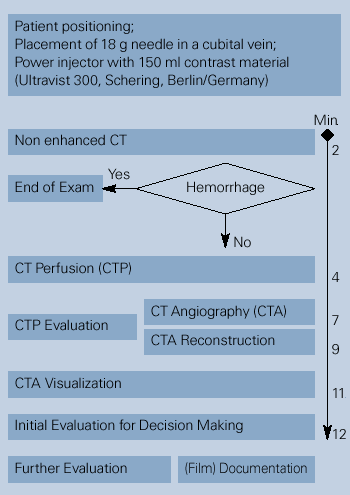 Plain CT, Perfusion CT and CTA: Comprehensive stroke assessement in less than 15 minutes
Examination
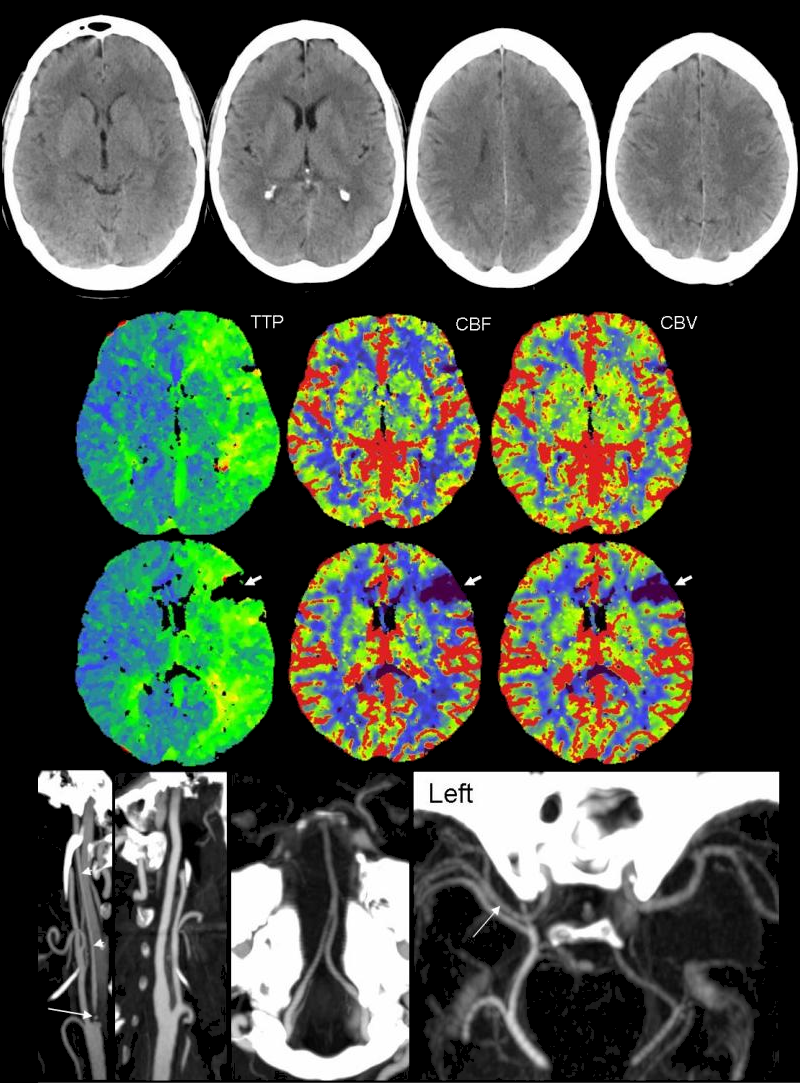 [Speaker Notes: Bern D Tomandl From the University of Bremen  former University of Erlangen has described in his radiographics paper a complete stroke assessment for CT in less than 15 min.. 

Plain CT is the typical primary imaging modality with proven excellence to demonstrate or rule out hemorrhagic stroke and a high (24/7 availability) 
After intracranial hemorrhage is excluded with nonenhanced CT
perfusion CT is immediately started, Perfusion CT shows hemodynamic status type and extent of ischemic process aswel as quality of collateral flow CTA provides information about vascular pathology shows (confirms) occlusion type and location  as well improves planning of potential interventionsPlain CT 

The evaluation of the perfusion CT data occurs simultaneously with the acquisition and reformatting of the CT angiography source images. Data acquisition with the three studies is generally completed within 7–8 minutes. 
Multiplanar reformatting and postprocessing of the CT angiograms with maximum intensity projection (MIP
 Within less than 15 min which are  required for the evaluation of all data, a safe therapeutic decisions concerning thrombolysis can be made in less than 15 minutes . 
While the patient is still on the table:]
Interpretation
General facts:

Ischemic but surviving areas have a mean CBF value of around 60% of the non-ischemic side. 
This roughly corresponds to 35 ml/100ml/min in normalized CBF images.


The absolute lowest CBV value in surviving areas is around 40% of the non-ischemic side. 
This roughly corresponds to 1.2 ml/100 ml in normalized CBV images.
Interpretation
CBF < 60%  -    ischemia

And additionally CBV  < 40% -    irreversible changes (dead tissue)
CBF < 35ml/min/100ml   -    ischemia

And additionally CBV  < 1.2 ml/100ml -    irreversible changes (dead tissue)
Thus, MTT maps may be the most sensitive indicators of stroke, with changes in CBF and CBV being more specific for distinguishing ischemia from infarction
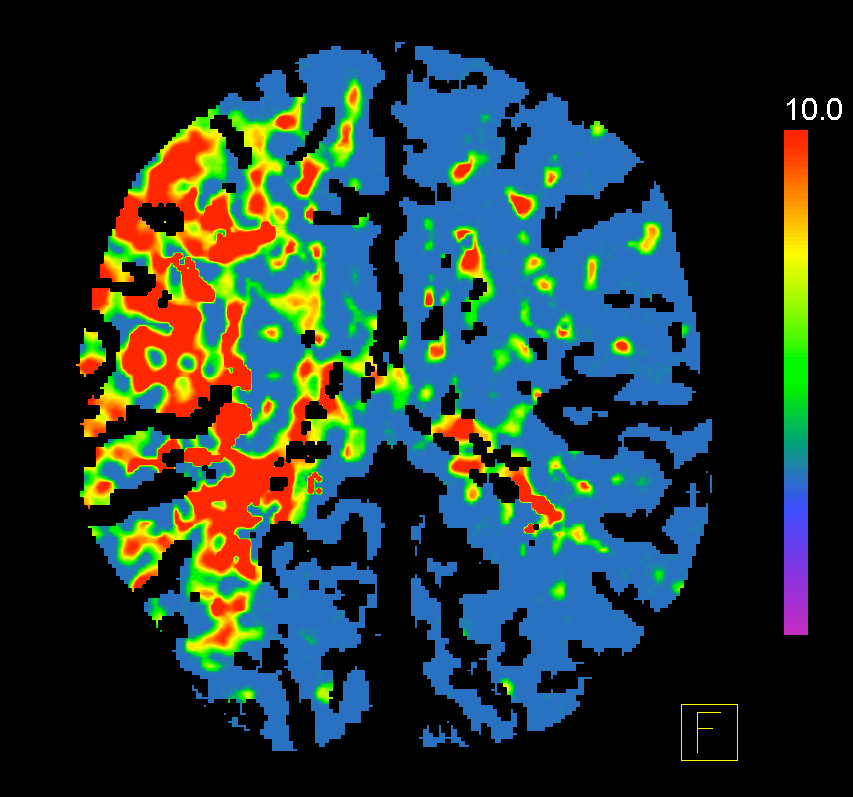 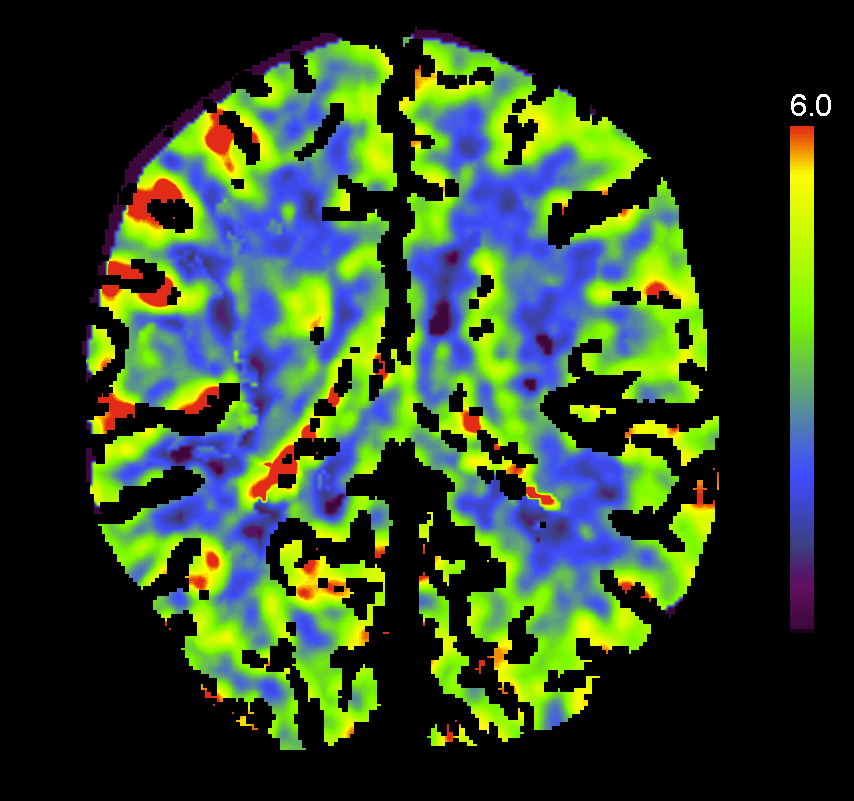 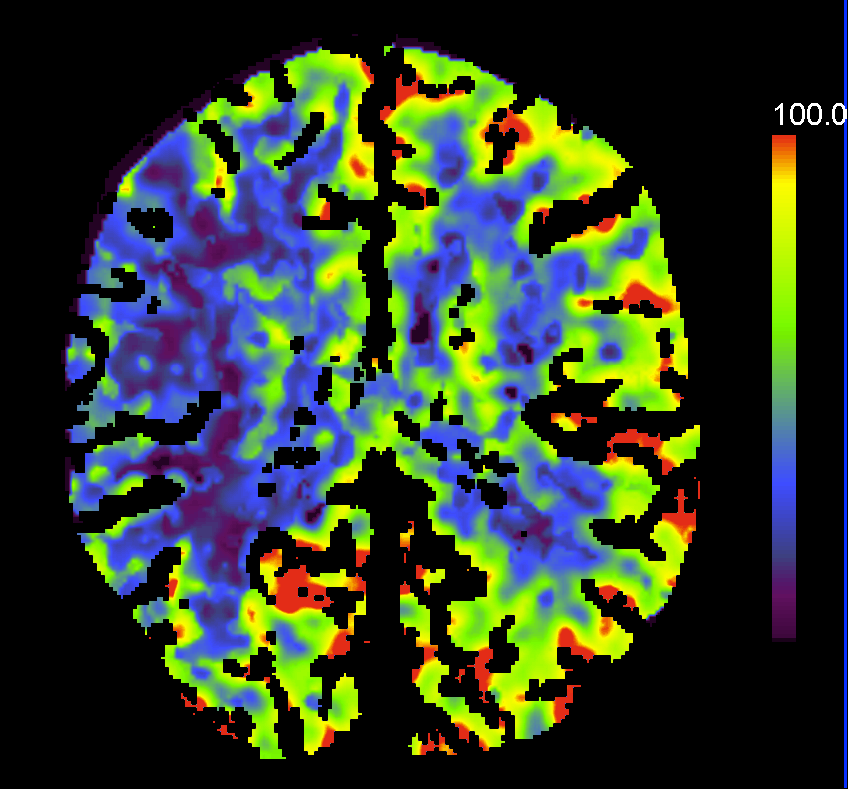 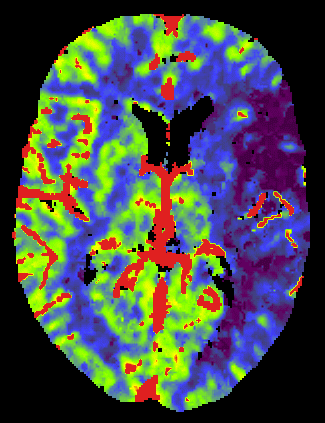 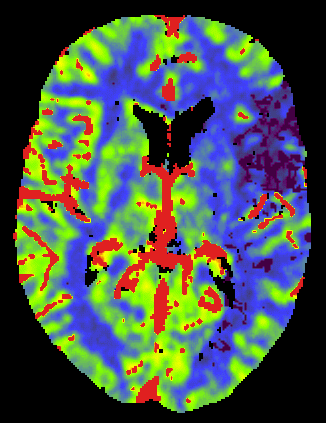 Interpretation
We can compare hemispheres (important thresholds CBF = 60%, CBV = 40%)
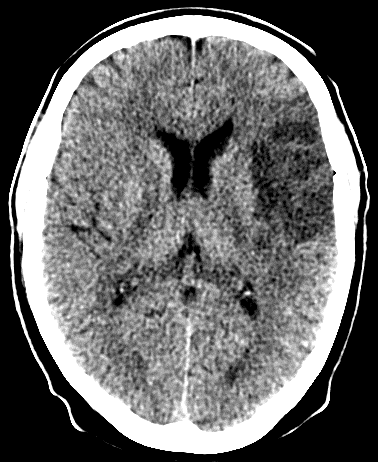 CBF                           CBV                         2d
	18%                           28%                          - 

	40%                           68%                          +
Irreversible changes
Ischemia
Other applications:
For evaluation of cerebrovascular reserve with acetazolamide challenge in patients with stenotic lesions who are potential candidates for bypass surgery or neuroendovascular treatment
 For evaluation of collateral flow and cerebrovascular reserve in patients undergoing temporary balloon occlusion 
 For evaluation of patients with possible vasospasm after subarachnoid hemorrhage (SAH).
Limitations :1. Reproducibility2. Limited anatomic coverage
THANK   YOU!